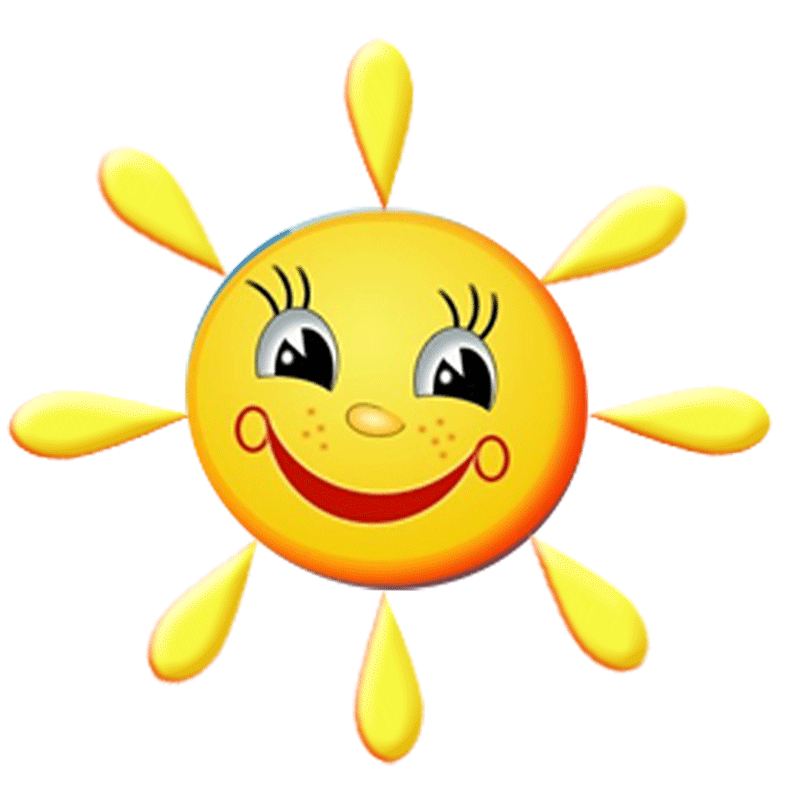 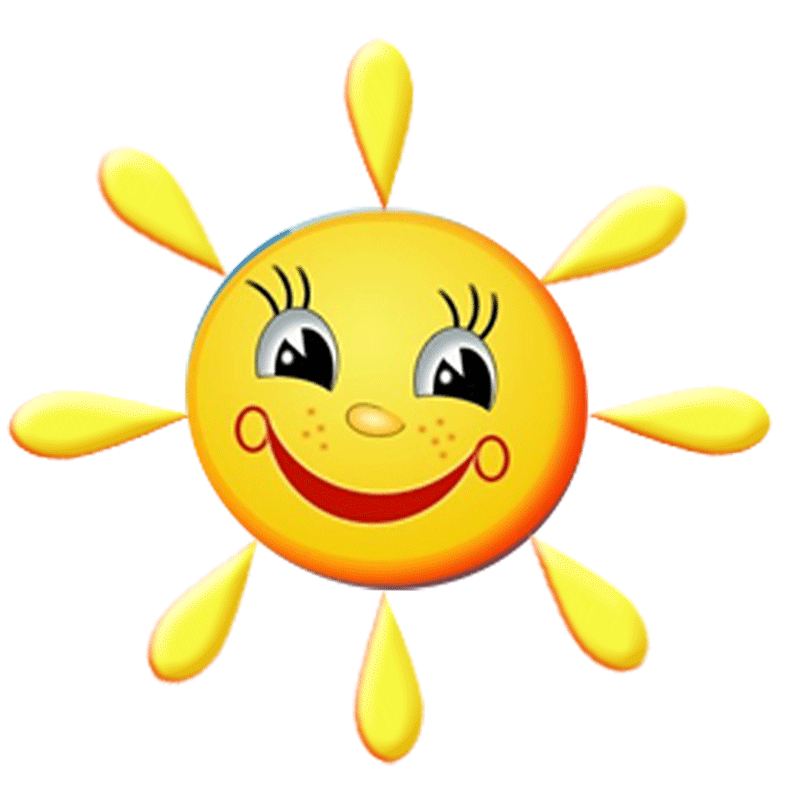 До новых встреч!